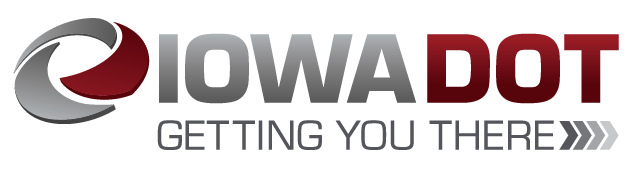 Revitalize Iowa’s Sound Economy Program
Iowa Transportation Commission Workshop
November 9, 2021
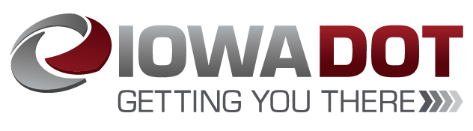 Revitalize Iowa’s Sound Economy Program
Created in 1985
Purpose: To promote economic development through roadway improvements.  
Eligible development shall have value-adding activities that feed new dollars into the economy
Available to cities and counties through an application program
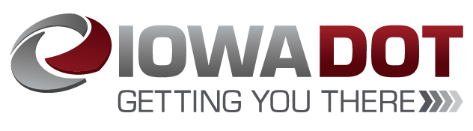 Available Funding and Application Summary
Available Funding
Funded annually with dedicated state motor fuel and special fuel tax revenues






Application Summary for SFY2022
Total number of projects awarded: 2
Total project costs: $1,527,066
Total amount awarded: $981,653
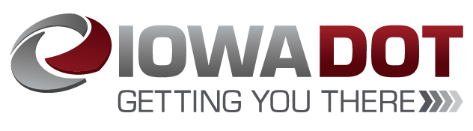 Immediate Opportunity Project Evaluation Criteria
Growth Potential
Average wages meet at least 100% laborshed wage
Quality of Jobs
No pattern of violations
In-state suppliers
Impact on import substitution
Few Iowa competitors
Operating expenditures spent in Iowa
Out-of-state sales
Hiring preferences to Iowa residents
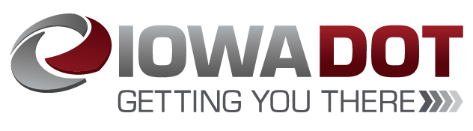 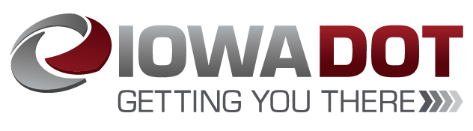 List of Immediate Opportunity Applications Recommended
TOTAL PROJECT COST
PERCENT PARTICIPATION
RECOMMENDED AMOUNT
PROJECT NAME
SPONSOR
JOBS
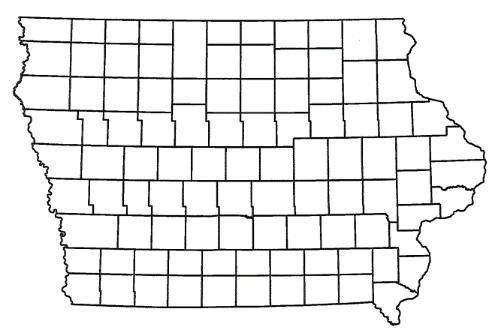 Cumming
(Immediate Opportunity)
Widening of approximately 1,730 feet of Cumming Avenue and paving of 510 feet of 50th Street located on the west side of town.  This improvement is necessary to provide improved access to the proposed site of Hy-Vee Warehouse, a distribution warehouse and office.
Total Cost:   $1,647,669                           RISE Cost/Job Assisted:     $9,692.17
Requested: $1,318,135  (80%)                Capital Investment/RISE $:    $102.67
Jobs Created: 136                                    Company Average Wages:      $24.48  						       (101% of laborshed)
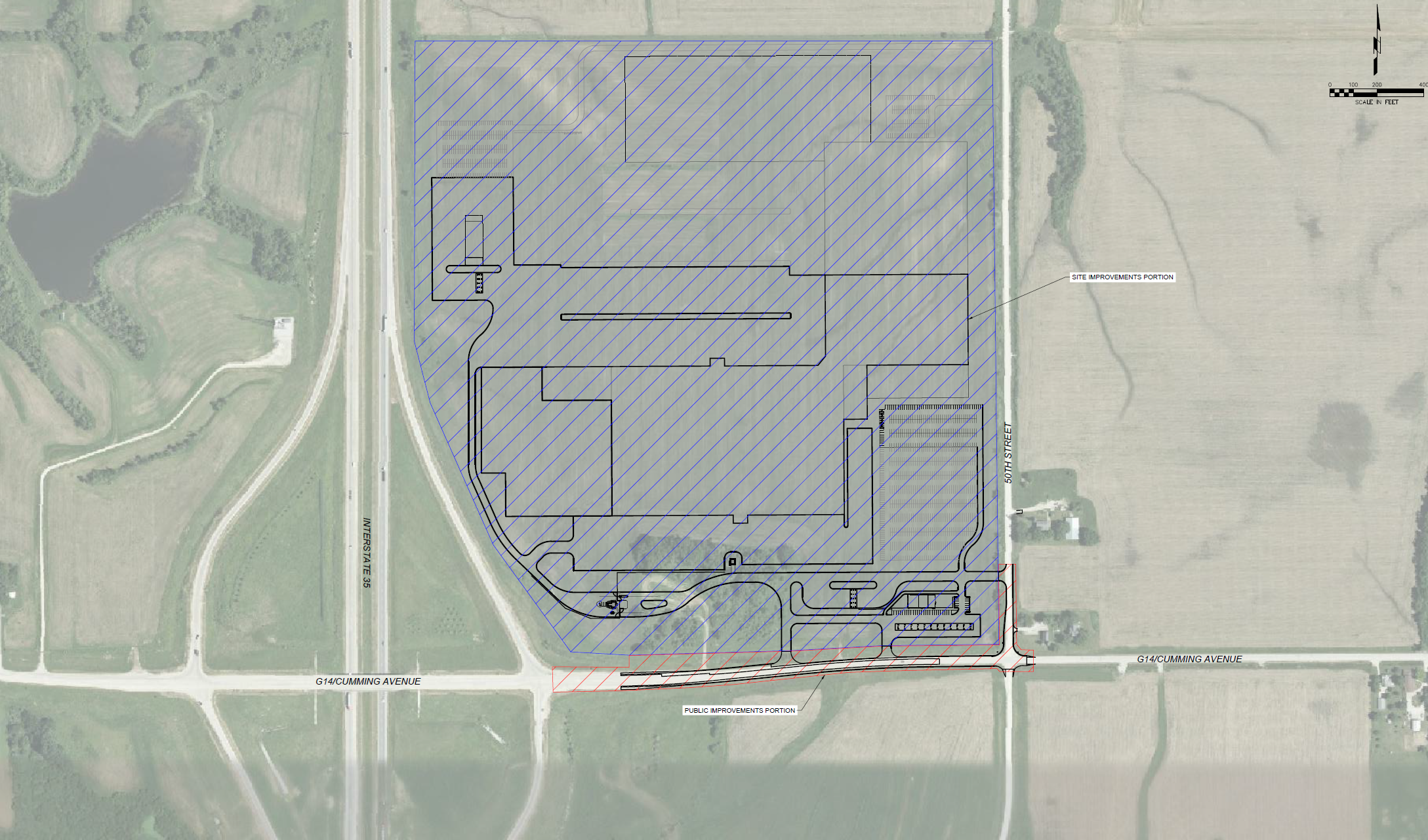 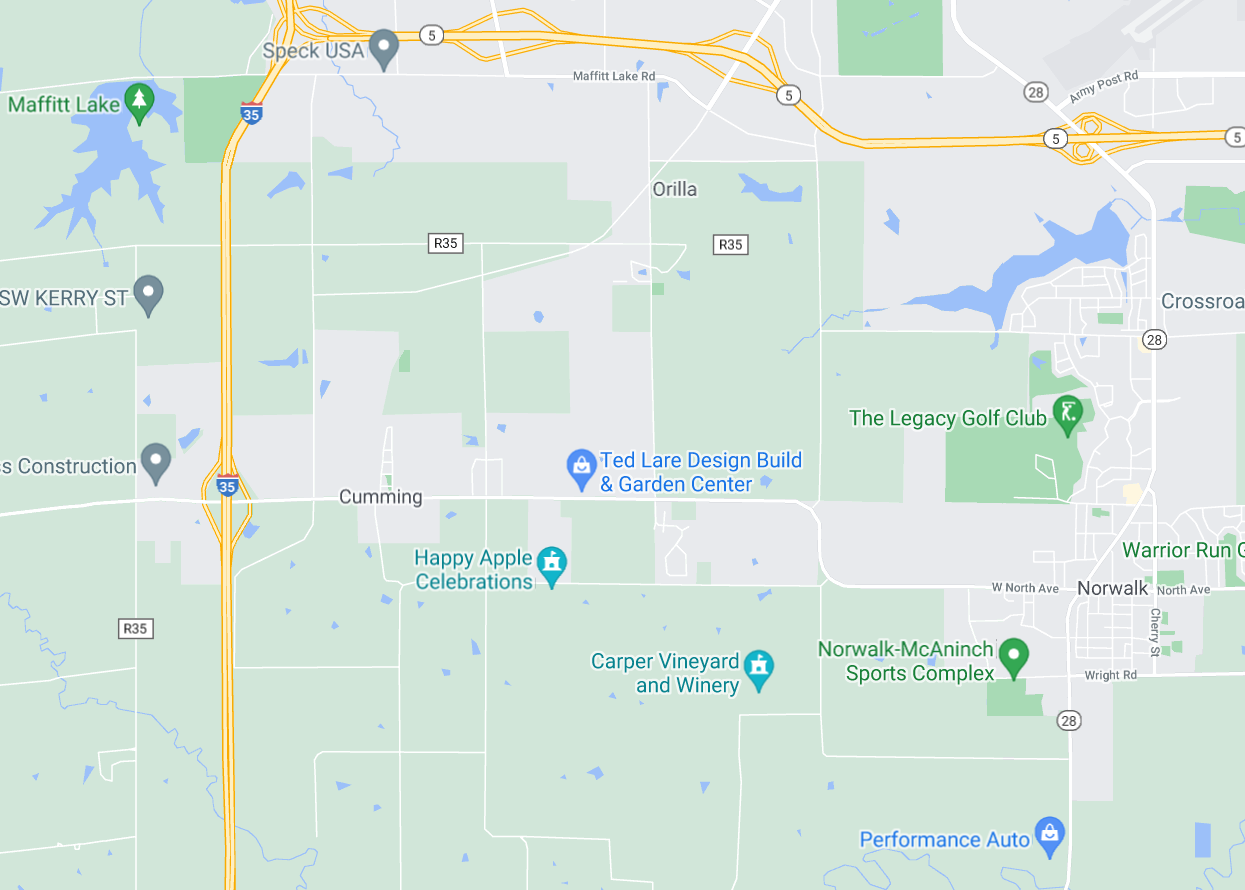 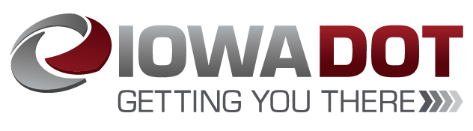 Local Development Project Evaluation Criteria
Development Potential (35 points)
Economic impact and Cost Effectiveness (20 points)
Local Commitment and Initiative (33 points)
Transportation Need and Justification (4 points)
Local Economic Need (6 points)
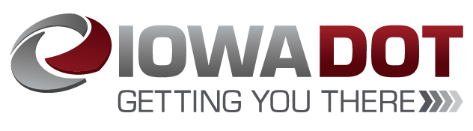 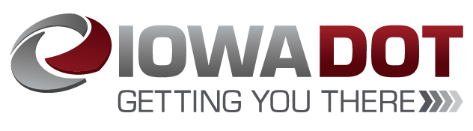 List of Local Development Applications Recommended
TOTAL PROJECT COST
PERCENT PARTICIPATION
RECOMMENDED AMOUNT
PROJECT NAME
SCORE
SPONSOR
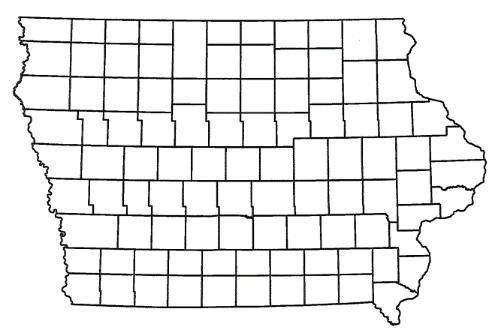 Mt. Pleasant
(Local Development)
Paving of approximately 1,545 feet of Blue Grass Road located on the northeast side of town. This project is necessary to provide access to two lots totaling more than 44 acres for industrial purposes.

Total Cost:     $509,604
Requested:    $254,802  (50%)
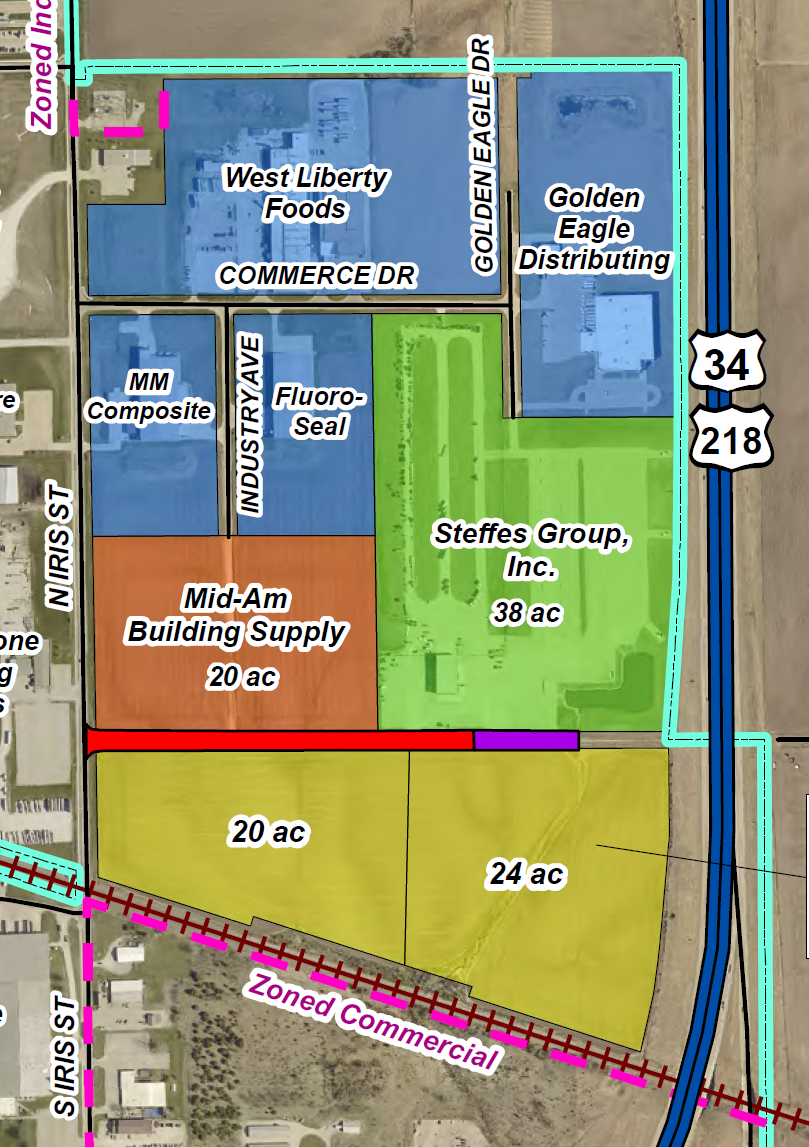 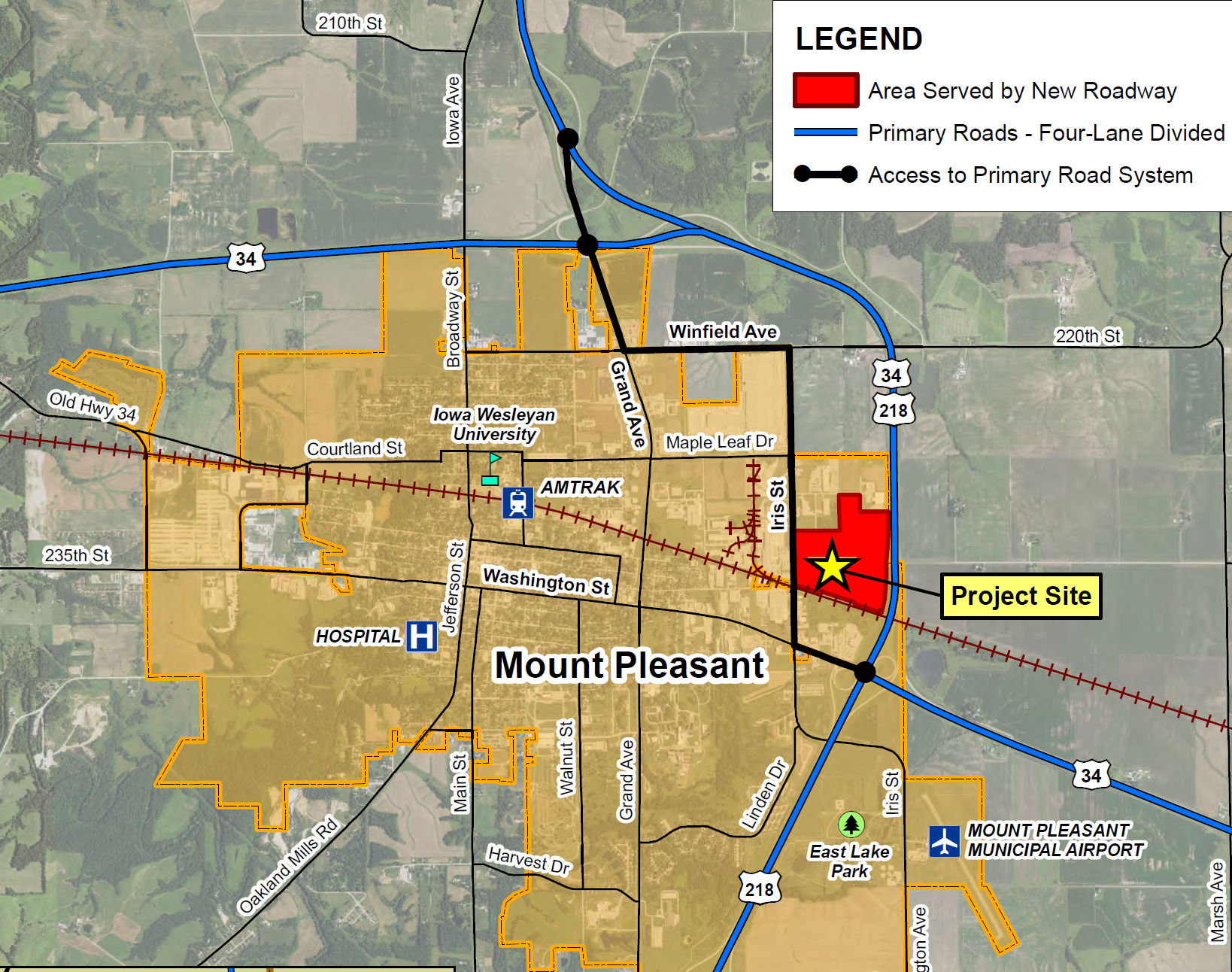 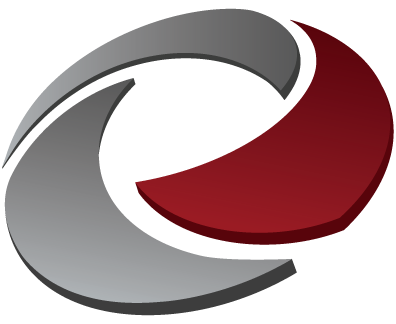 QUESTIONS?
Craig Markley, Systems Planning Bureau
craig.markley@iowadot.us
515-239-1027